Histology of Nervous Tissue
Slide of Multipolar Neuron
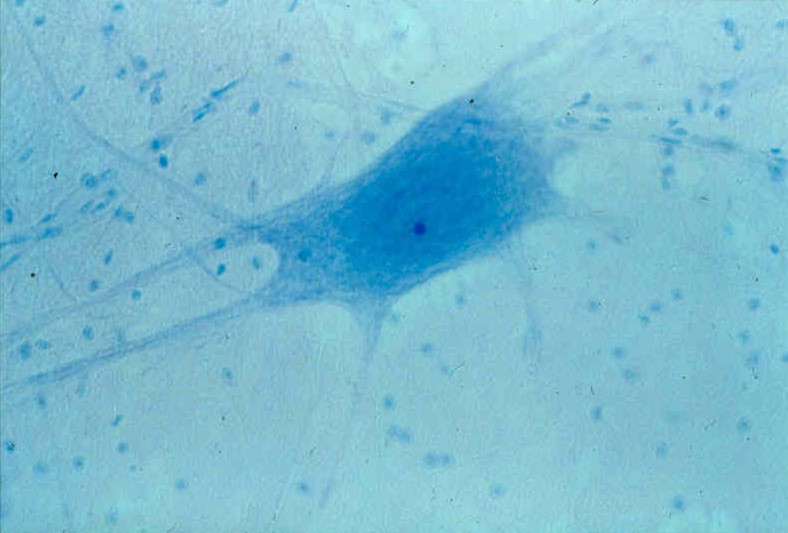 Nuclei of Neuroglial 
or Glial Cells
Cell Body of a 
Multipolar Neuron
Neuron:  a single nerve cell (nerve fiber)
Nerve:  an organ comprised of hundreds to thousands of neurons wrapped in connective tissue.
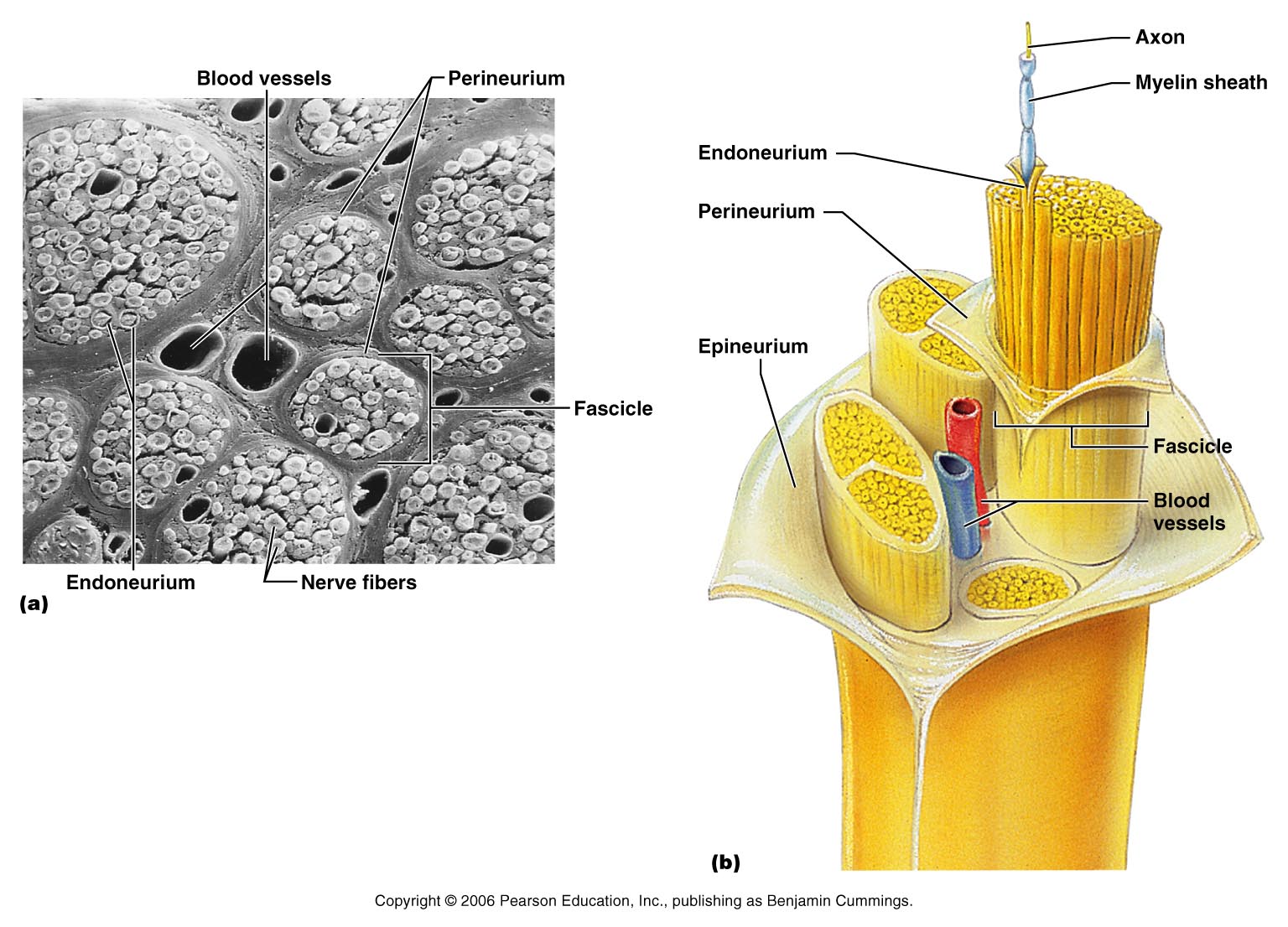 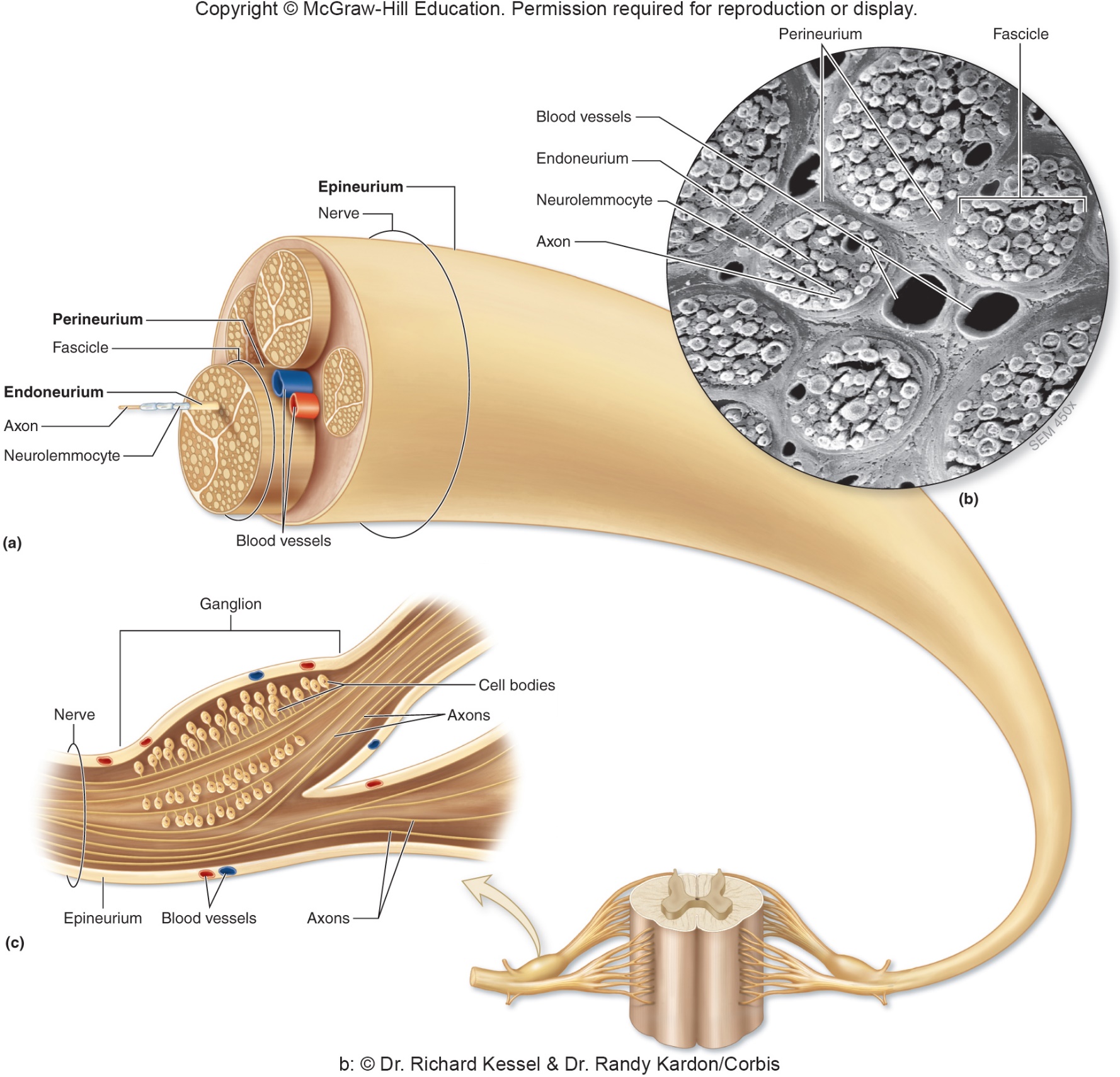 Cross Section of a NerveNote:  epineurium, perineurium, nerve fascicles
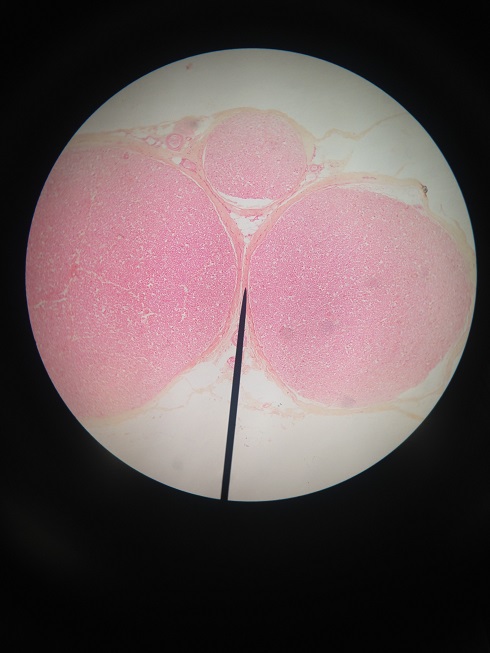 Nerve Fascicle:
A bundle of neurons (nerve fibers)
Epineurium:
Connective tissue surrounding the entire nerve organ
Perineurium:
Connective tissue surrounding the one nerve fascicle
Between 2 Nerve Fascicles Note:  perineurium, endoneurium, myelinated axons
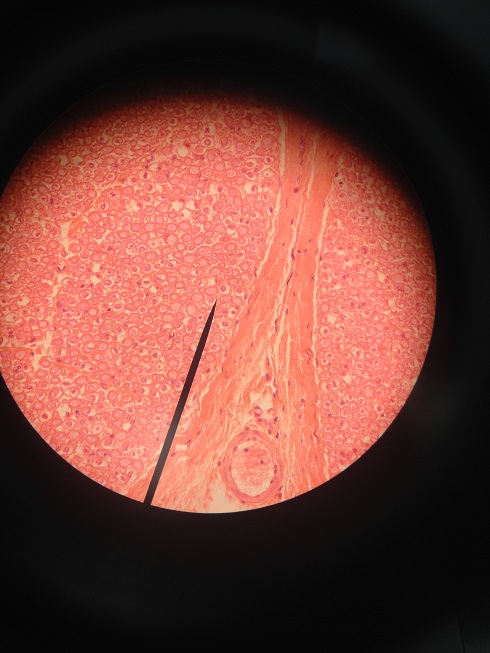 Perineurium:
Connective tissue surrounding the one nerve fasicle
Endoneurium:
Connective tissue in between the myelinated axons
Axon (dot)

Note the myelin sheath (white area surrounding the dot)
Practice Slides
Slide of ______________
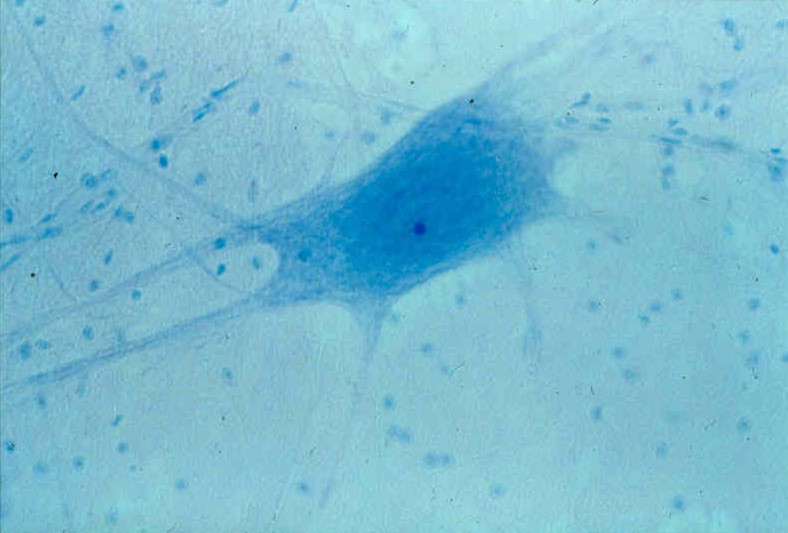 Cross Section of a ________
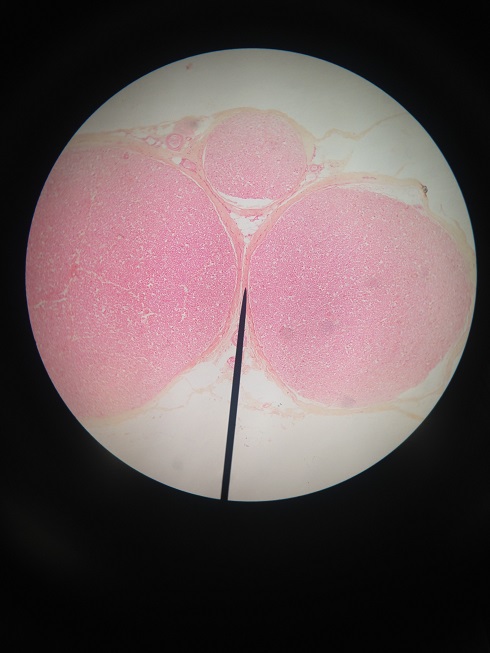 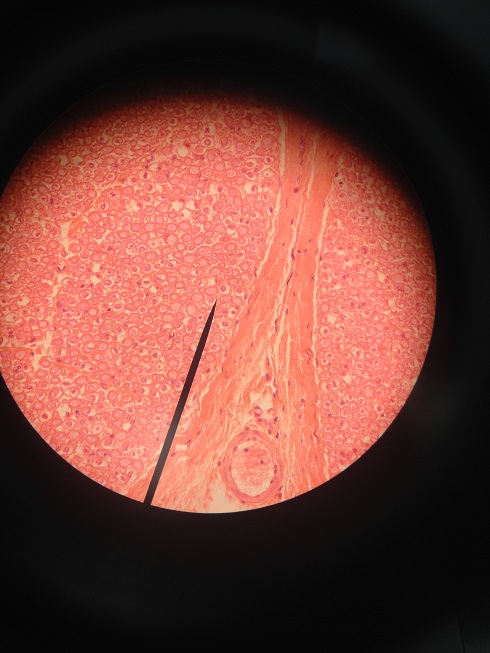